Произведение многочленов
Работу выполнила: Маслова Арина, ученица 7А класса МБОУ СШ №1, г. Архангельска, Архангельской области.
Руководитель: Куприянович Марина Олеговна, учитель математики высшей квалификационной категории, МБОУ СШ №1, г. Архангельска, Архангельской области, 2015 год.
Произведение многочленов равно многочлену, членами которого являются произведения каждого члена одного многочлена на каждого члена другого многочлена.
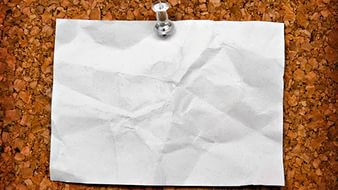 Примеры
( a + b )( a – b )
( x – 1 )( x – 1 )( x – 1 )
( 0,1 – x )( x + 0,1 )
( 2x + 3y )( 3x – 2y )
-7( x + 8y )( y – 3x )
Историческая справка
Тема “Многочлены” - очень важная тема в алгебре. Много ученых работали над этой темой. Многочлены и их решений составляло едва ли не главный объект «классической алгебры». С изучением многочленов связан целый ряд преобразований в математике. Одна из ветвей темы многочлен – это произведение многочленов.
Свойства
Если надо найти произведение нескольких многочленов, то сначала находят произведение любых двух из них, затем полученный многочлен умножают на любой третий многочлен и т.д.
Разложением многочлена на множители называют его преобразование в произведение двух или нескольких многочленов.
Библиография
1. Алгебра. 7 класс : учеб. для общеобразоват. учереждений / А45 [ С.М. Никольский, М.К. Потапов, Н.Н. Решетников, А.В. Шевкин ]. – 9-е изд. – М. : Просвещение, 2009.  
2.https://yandex.ru/images/#!/images/search?text=%D0%BB%D0%B8%D1%81%D1%82%20%D0%B1%D1%83%D0%BC%D0%B0%D0%B3%D0%B8&img_url=http%3A%2F%2Fgotowall.com%2Fwallpapers%2F%5Bgotowall.com%5D20120125_023151_5112.jpg&pos=11&rpt=simage&_=1451064590974
3. http://reftrend.ru/1147588.html
4.https://ru.wikipedia.org/wiki/%D0%9C%D0%BD%D0%BE%D0%B3%D0%BE%D1%87%D0%BB%D0%B5%D0%BD